Ask JAN! Q&A:Cognitive/Neurological Team EditionMay 9, 2024
Melanie Whetzel, Principal Consultant, Team Lead
Bill McCollam, Consultant – Cognitive/Neurological Team
AskJAN.org
JAN is a service of the U.S. Department of Labor’s Office of Disability Employment Policy/ODEP.
2
Training Overview
Ask JAN! Q&A: Cognitive/Neurological Team Edition05/09/2024
JAN consultants offer one-on-one consultation to help brainstorm accommodation ideas, provide practical guidance for addressing workplace accommodation issues, and work as a partner in the accommodation process. Join the JAN Cognitive/Neurological Team consulting staff for an interactive discussion about trending job accommodation and Americans with Disabilities Act (ADA) topics. The team will field questions related to cognitive/neurological health conditions, such as mental health conditions, attention deficit/hyperactivity disorder, learning disabilities, seizure disorders, and neurodiversity. We will also discuss accommodation topics related to communication, reducing stress and anxiety, executive functioning difficulties, and more. 
60 minutes
3
Housekeeping
Technical Difficulties
Captioning
PPT Slides
Questions
Use the Q&A feature,
Live Chat at AskJAN.org, or email Training@AskJAN.org
FAQ: JAN Webcasts
Use the closed caption (CC) feature or captioning link in chat
Link included in webcast login email and in the chat, or go to this webcast event from the Training page at AskJAN.org
Use the Q&A feature
4
Agenda
About the Job Accommodation Network (JAN)
JAN Cognitive/Neurological Team Overview
Accommodation Topics
Live Q&A
5
About the Job Accommodation Network
JAN was established in 1983
National, free consulting service
Expert, trusted, confidential guidance on job accommodations and disability employment issues
A service of the U.S. Department of Labor’s Office of Disability Employment Policy (ODEP)
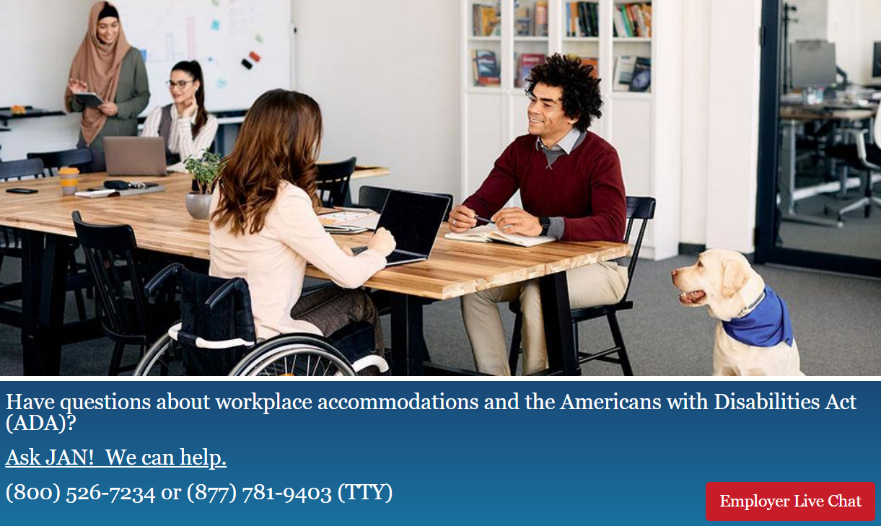 [Speaker Notes: The Job Accommodation Network is the leading source of free, expert, and confidential guidance on job accommodations and disability employment issues. 

JAN is a national consulting service that was established in 1983. Serving customers across the U.S., and around the world, for 40 years -- JAN’s mission is to help employers (and others) recognize the valuable contributions that qualified workers with disabilities add to the workforce. JAN does this by providing accommodation solutions, trusted accommodation process strategies, and practical guidance on the title I employment provisions of the federal Americans with Disabilities Act (ADA) and related legislation (e.g., Rehabilitation Act, Family and Medical Leave Act, Pregnant Workers Fairness Act, etc.). We know that job accommodations play a vital role in creating inclusive workplaces, advancing the goals of the ADA, and ultimately increasing employment opportunities for people with disabilities. 

JAN is a service of the U.S. Department of Labor’s Office of Disability Employment Policy (ODEP). We’re a small, federally funded non-profit organization operating out of West Virginia University (WVU) in Morgantown, WV. We have a small staff of about 25 people (14 of which provide consultation services).

Next slide]
6
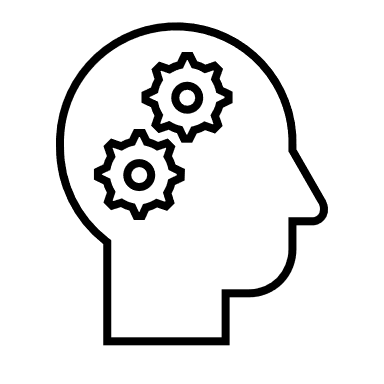 What does JAN’s Cognitive/Neurological Team do?
7
Cognitive/Neurological Topics
Mental Health Conditions
Learning Disabilities
Seizure Disorders
Neurodiversity
Attention Deficit/Hyperactivity Disorder
Reducing Stress and Anxiety
Executive Functioning Difficulties
Communication
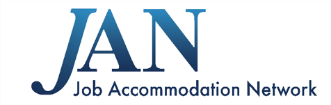 8
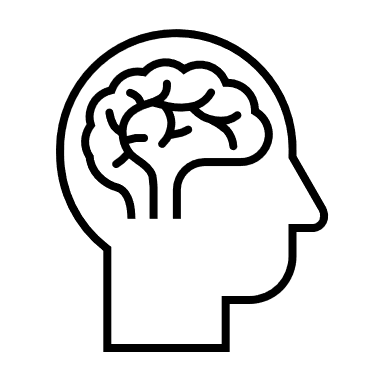 Common Cognitive/Neurological Accommodation Topics
9
Mental Health Conditions
Accommodations needed for:
Memory
Concentration
Reducing stress and anxiety
Flexible Scheduling
Question: How can the interactive process be as stress-free as possible?
Mental Health Conditions,  A to Z of Disabilities
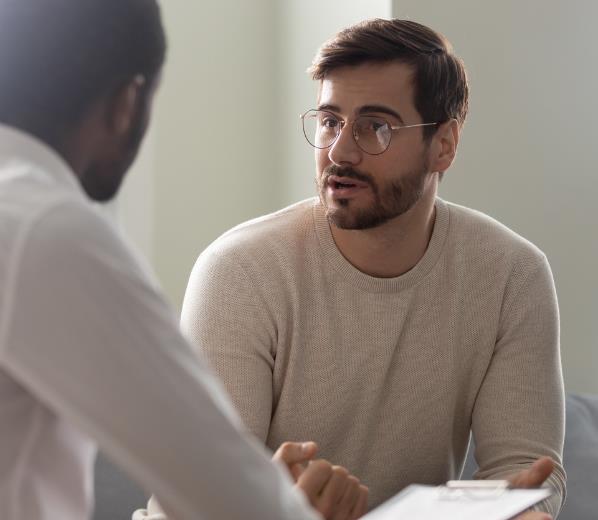 10
Learning Disabilities
Accommodations needed for:
Learning/Executive functions
Reading
Writing/Spelling
Mathematics
Question: How is the documentation of a learning disability different than that for a medical condition?
Learning Disabilities
11
Questions?
Use the Q&A Feature
12
Epilepsy/Seizure Disorders
Accommodations needed for:
Ensuring safety
Attendance 
Stress management
Driving/travel on the job
Question: What is the best timing for disclosure related to epilepsy/seizures?
Epilepsy/Seizure Disorder
13
Neurodiversity
Accommodations needed for: 
Mentoring
Telework
Job Restructuring
Modified Policies/Schedules
Question: What are some common accommodations for hiring and interviewing? 
Neurodiversity
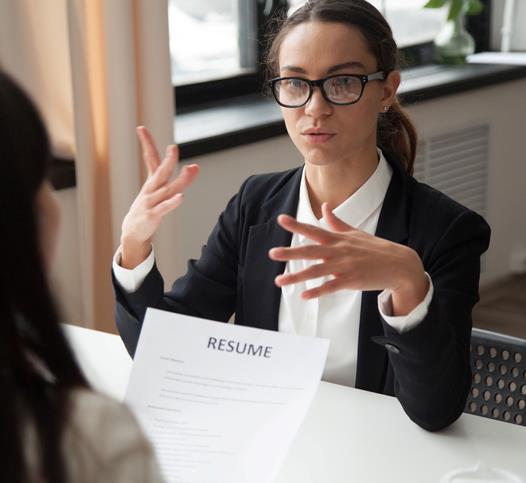 14
More Questions?
Use the Q&A Feature
15
Attention Deficit/Hyperactivity Disorder
Accommodations needed for:
Focus/Concentration
Time Management
Hyperactivity/Impulsivity
Getting to Work on Time
Question: How can accommodations really help if the employer is not required to lessen standards that cannot be met?
ADHD
16
Reducing Stress and Anxiety
Accommodations needed:
Identify Stressors
Flexible Schedules
Modified Breaks
Telework 
Question: What is the best way for employers to determine the causes of employee stress and anxiety? 
Dealing with Stress in the Workplace
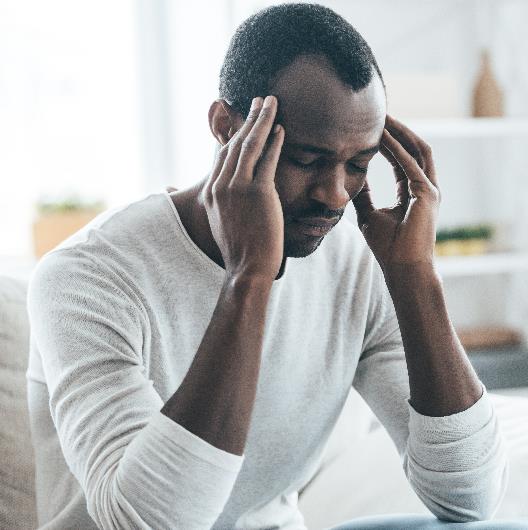 17
Additional Questions?
Use the Q&A Feature
18
Executive Functioning Deficits
Accommodations needed for:
Memory
Organization/Prioritization
Concentration
Multi-tasking
Question: Where do we start when the employee is having multiple difficulties with thinking and remembering?
Executive Functioning
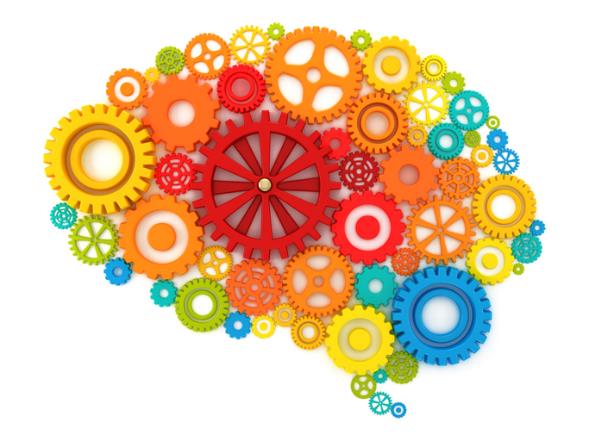 19
Communication
Accommodations needed:
In-person Contact
Modified Schedules 
Supervisory Methods
Alternate Communications
Question: What are the biggest communication issues you see, and how can they be accommodated?
Communication Difficulties in the Workplace
20
FinalQuestions?
Use the Q&A Feature
21
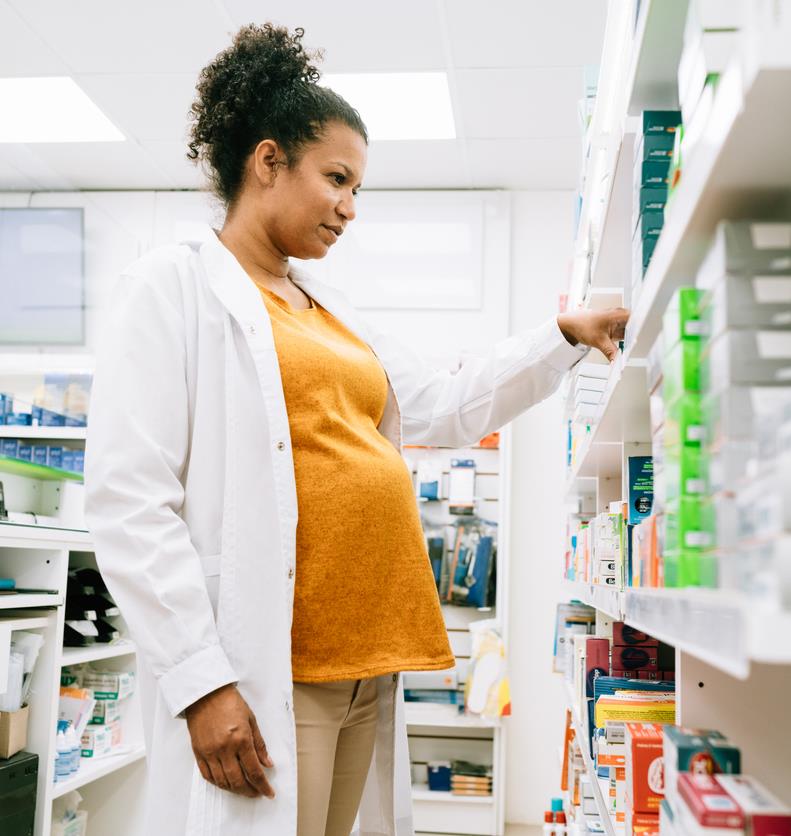 Next JAN WebcastNavigating Pregnant Workers Fairness Act(PWFA) Accommodation Requests July 11, 20242:00-3:00 ETTraining InformationAskJAN.org/Events/Training.cfm
22
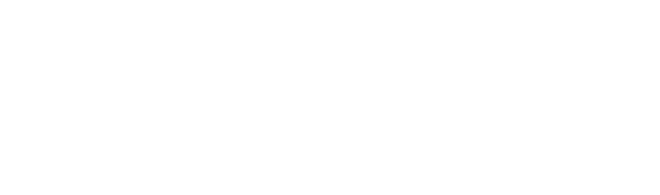 AskJAN.org
800.526.7234
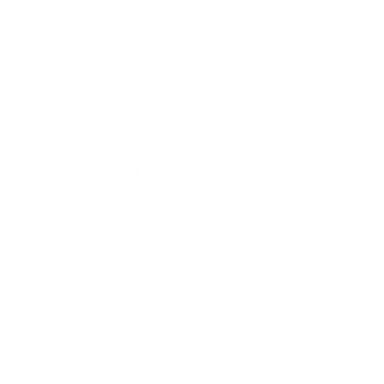 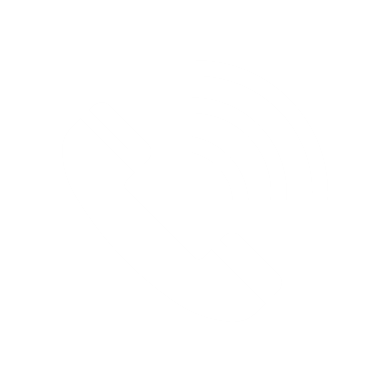 Still have questions?Ask JAN!We can help.
Live Chat @ AskJAN.org
Email JAN@AskJAN.org
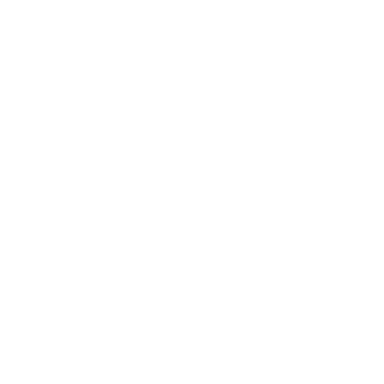 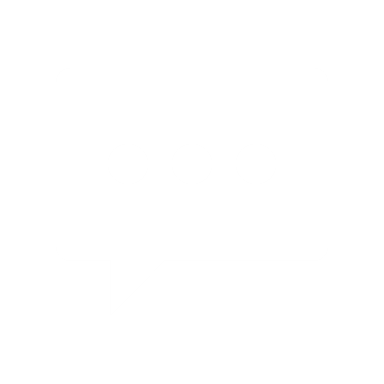 22
23
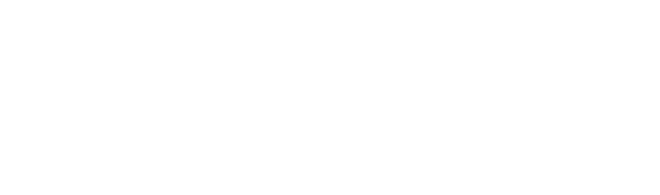 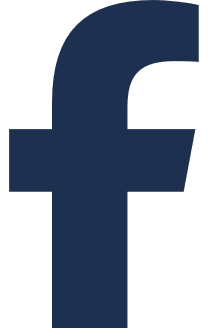 Job Accommodation Network
Social Media
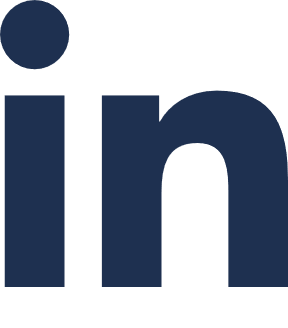 Job Accommodation Network
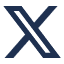 JANatJAN
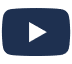 JANinformation
24
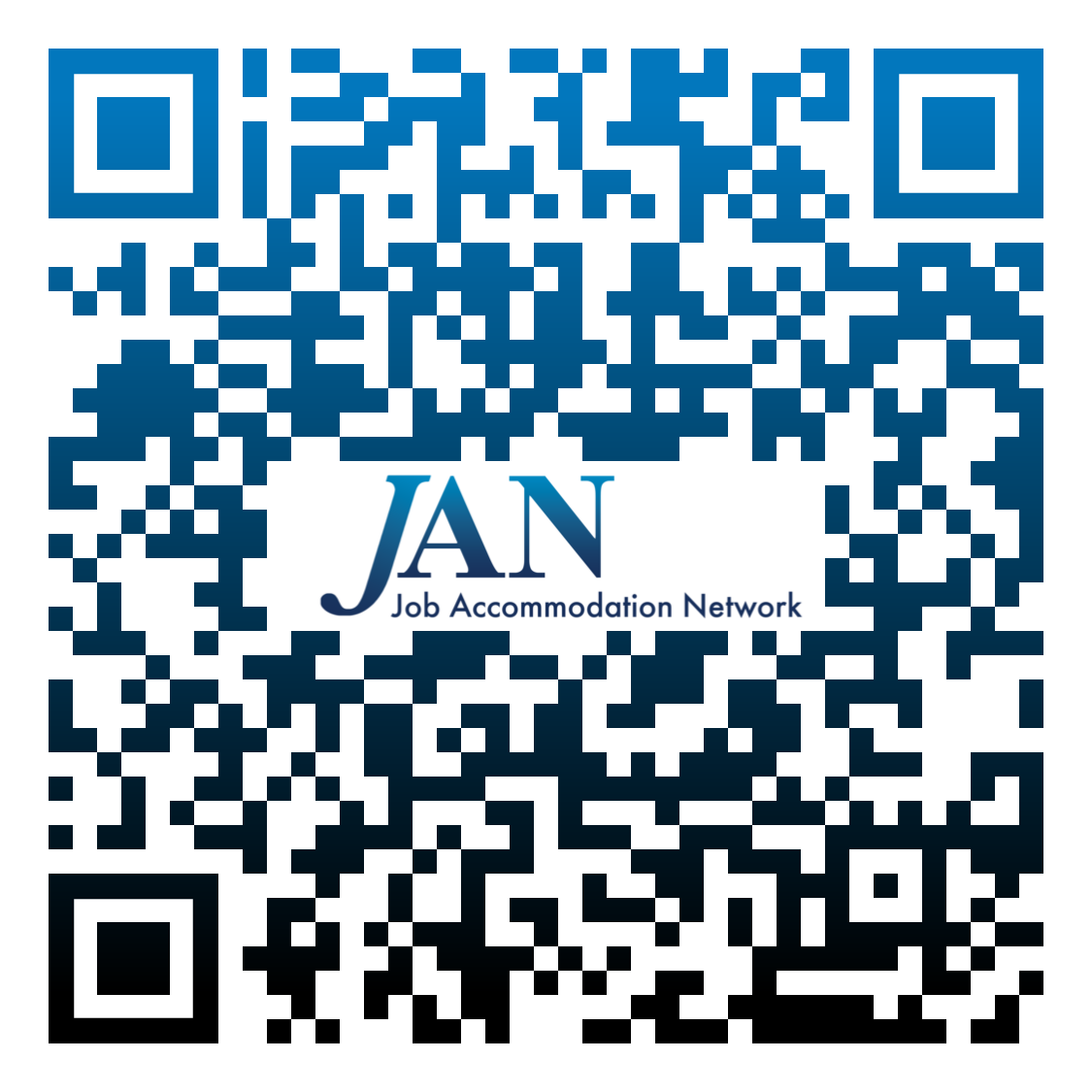 Thank you for attending!Please complete the webcast evaluation1 HR Certification Institute CEU is available after attending the live webcast (05/09/2024)